إطارات شهادة
سيدة المكان
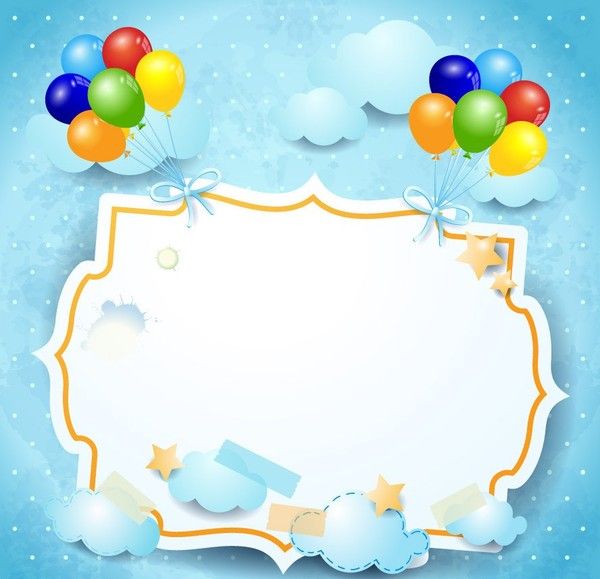 شهادة تهنئة
أميرتي الصغيرة 

سيدة المكان 
وأشرقت فرحة قلبي      ..... عنوانها {{ انتِ }}
فرحتي بنجاحك ... أعجز عن وصفها 
صغيرتي 
ُمبِارك من أعماقي ابعثها دافئة لقلبك      النقي 
دامت حياتك نجاحات 
معلمتك / سيدة المكان
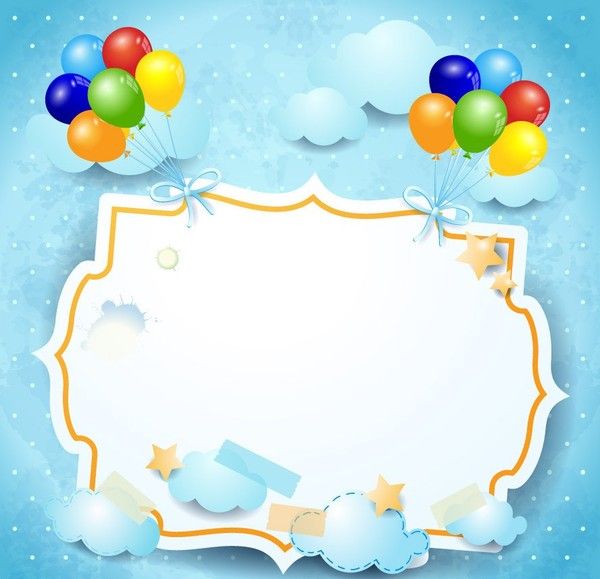 شهادة تهنئة
أميري الصغير 

سيد  المكان 
وأشرقت فرحة قلبي      ..... عنوانها {{ انتَ }}
فرحتي بنجاحكَ ... أعجز عن وصفها 
صغيري 
ُمبِارك من أعماقي ابعثها دافئة لقلبكَ      النقي 
دامت حُياتُكَ نجاحات 
معلمتك / سيدة المكان
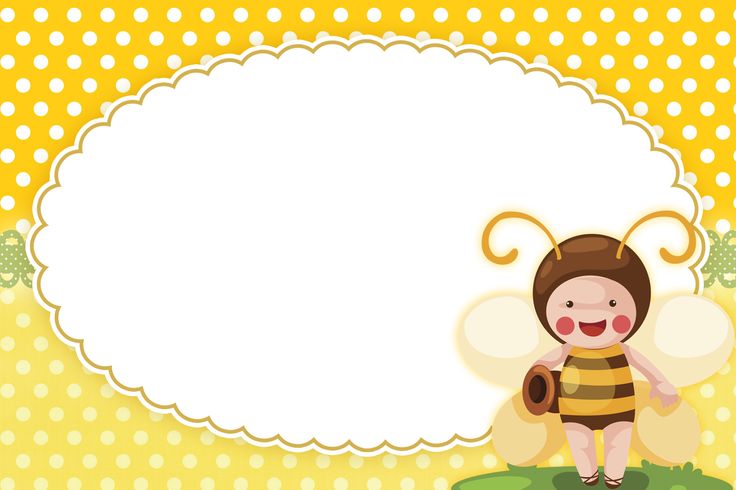 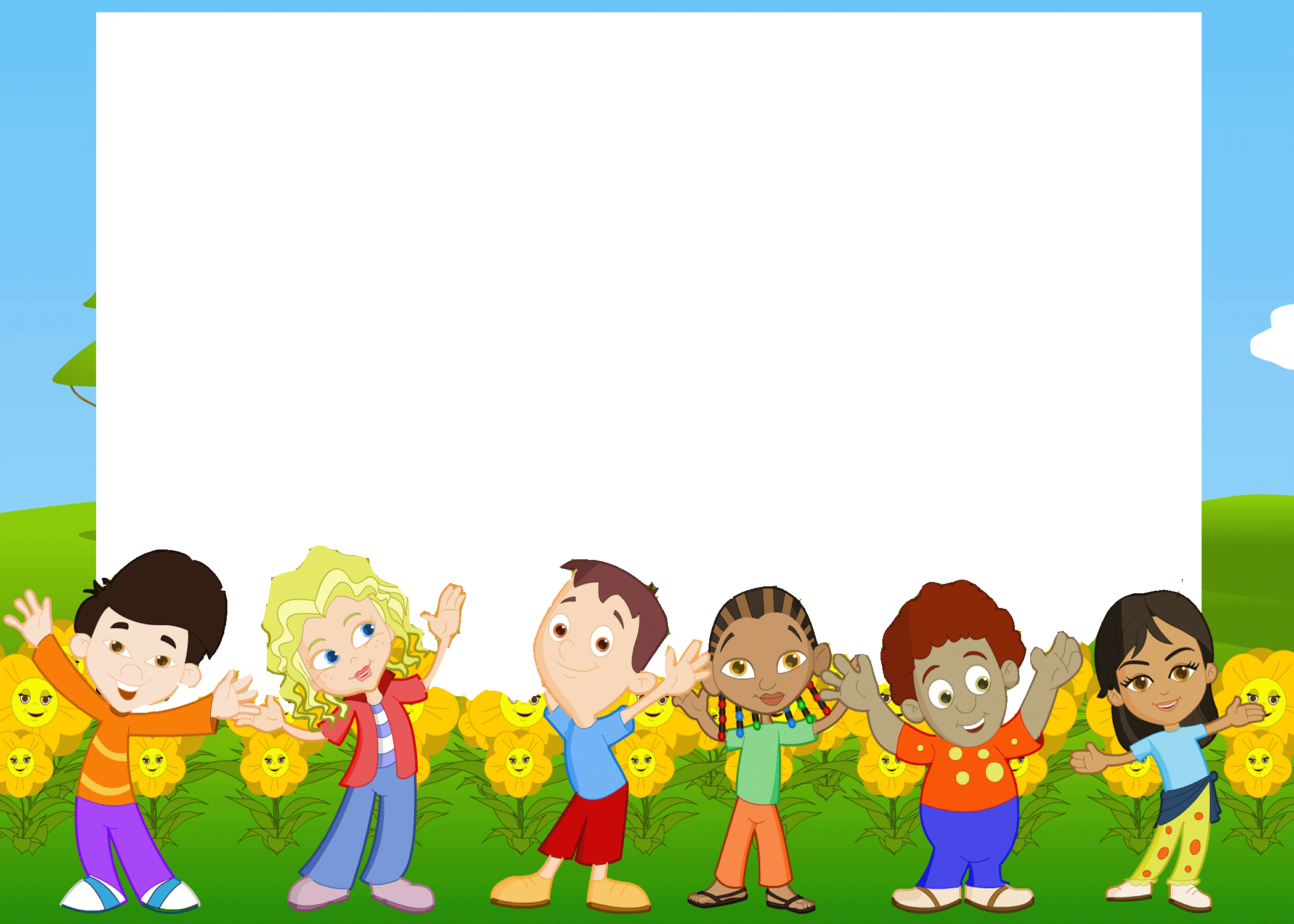 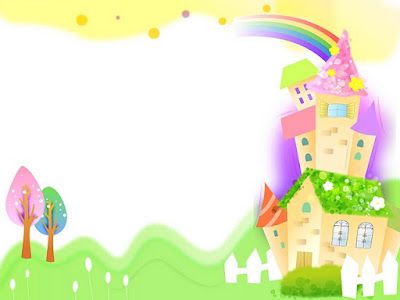 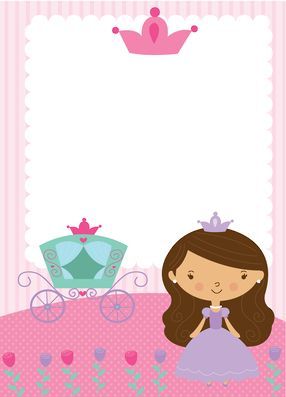 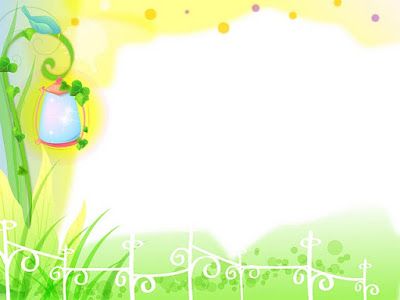 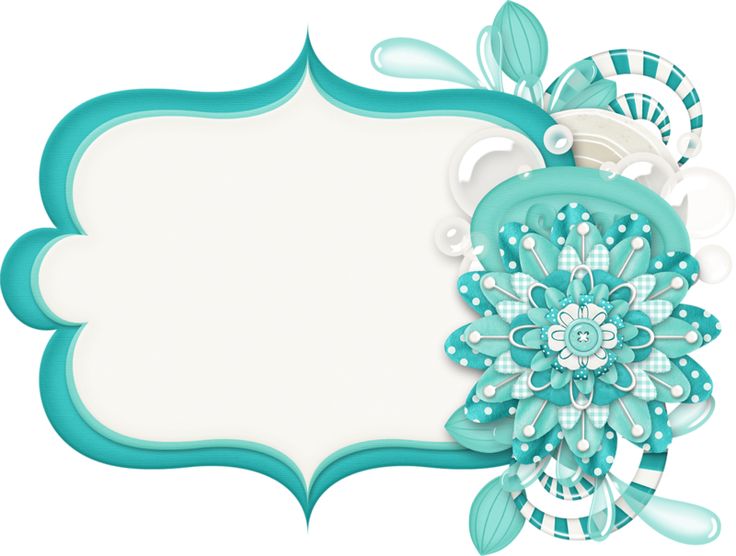 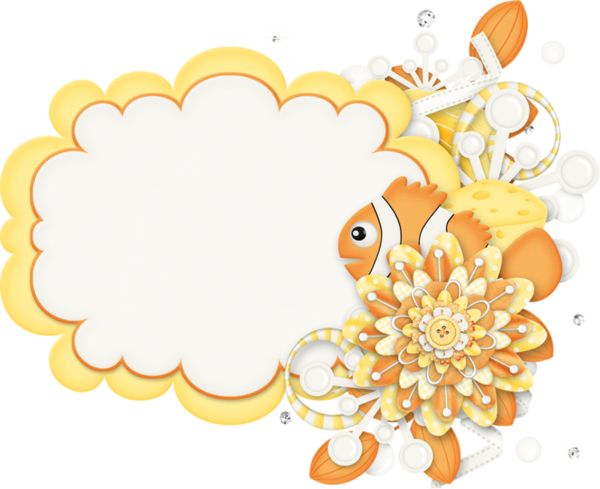 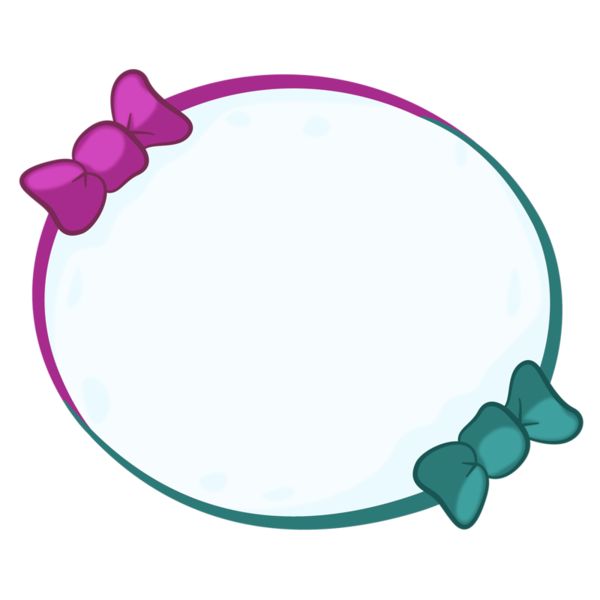 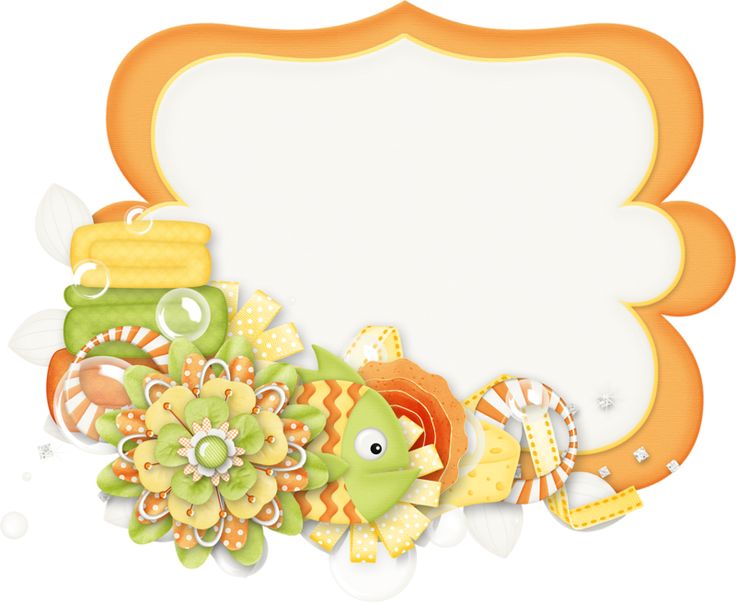 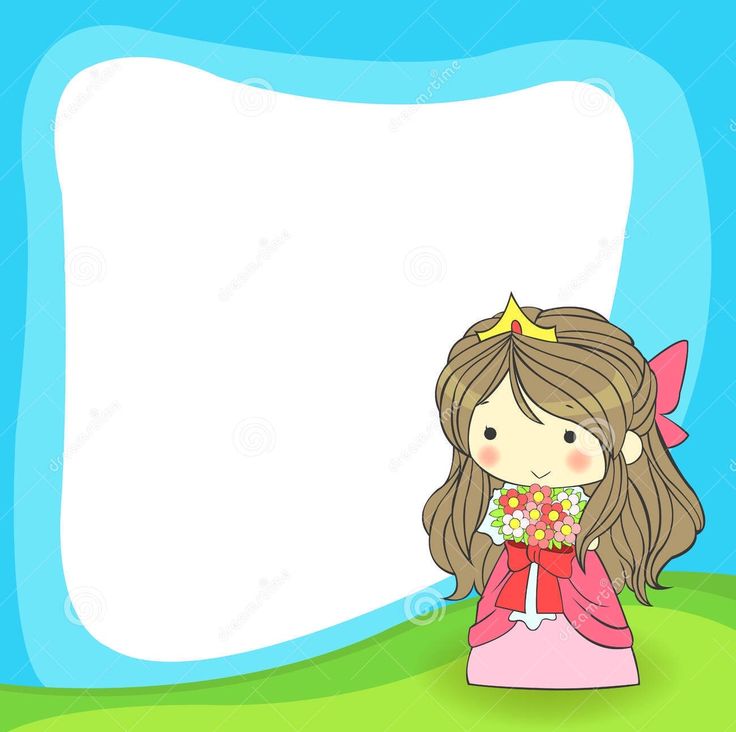 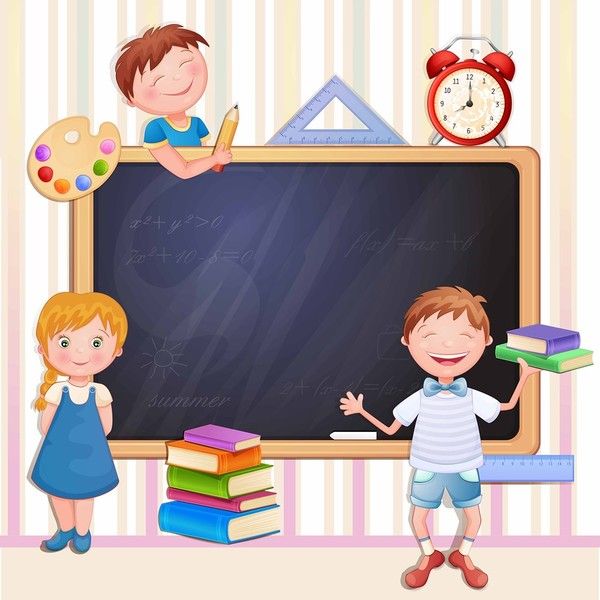 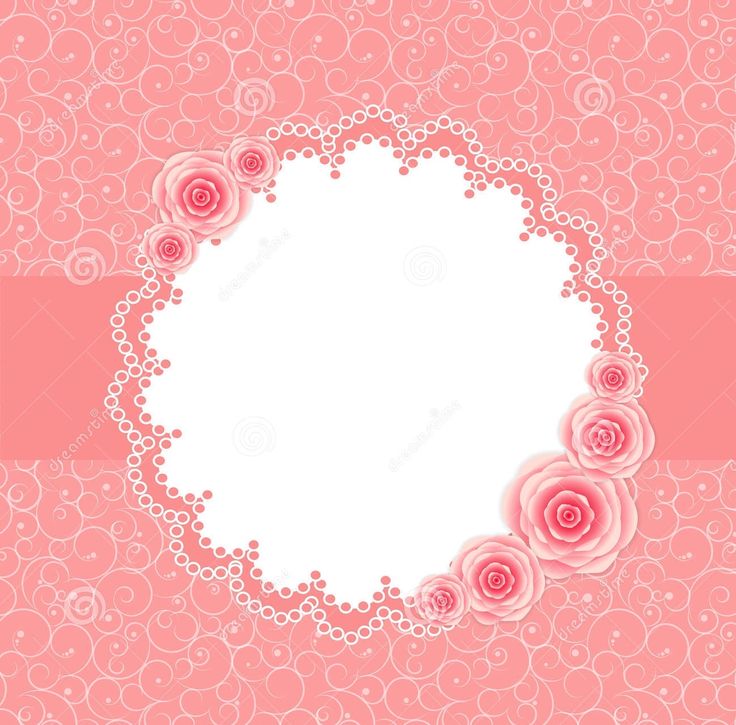 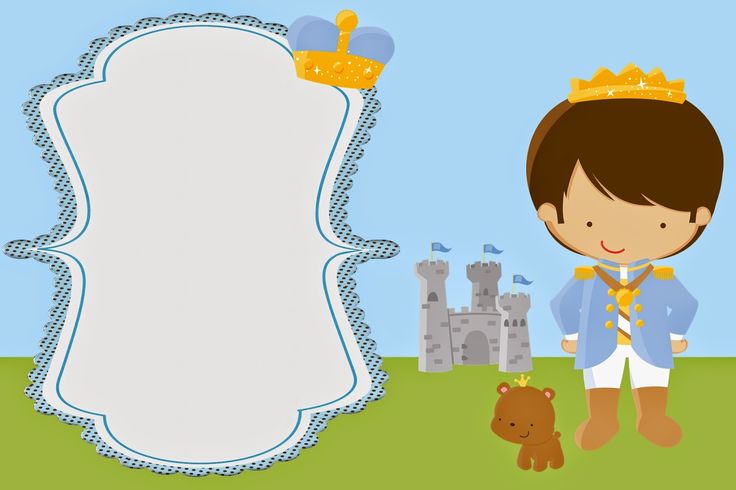 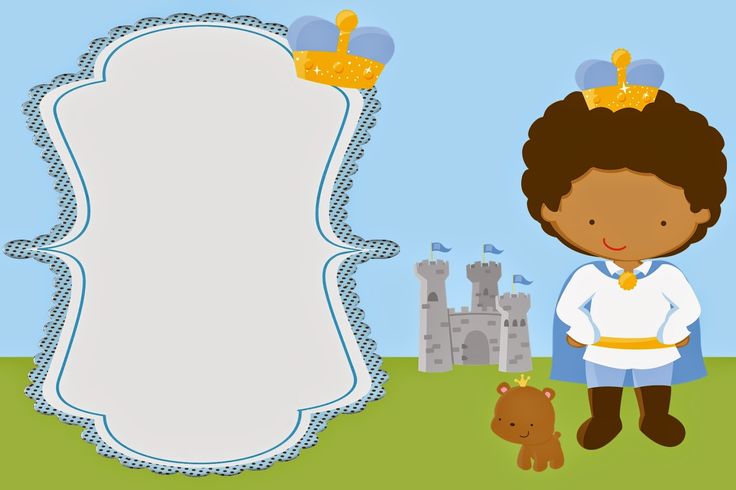 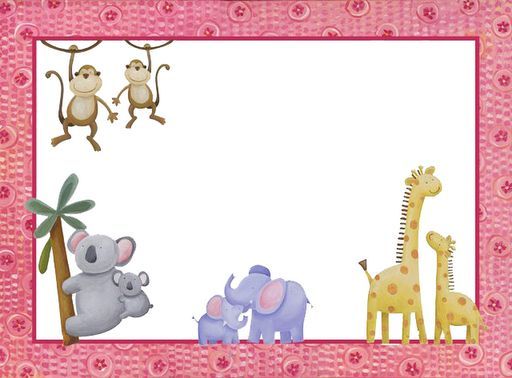 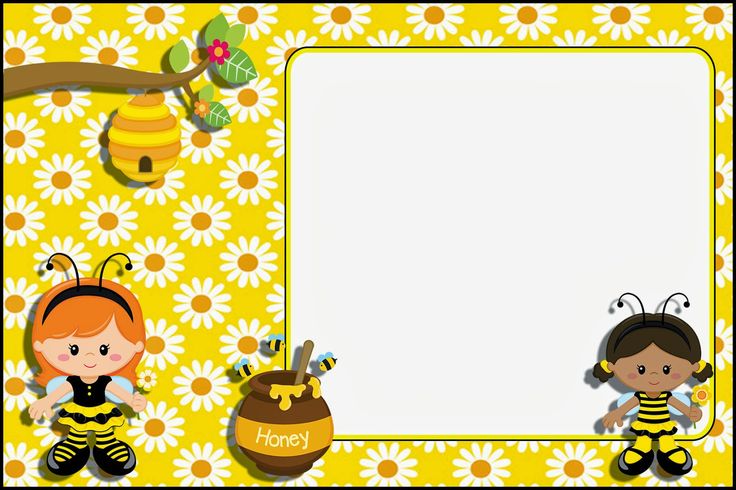 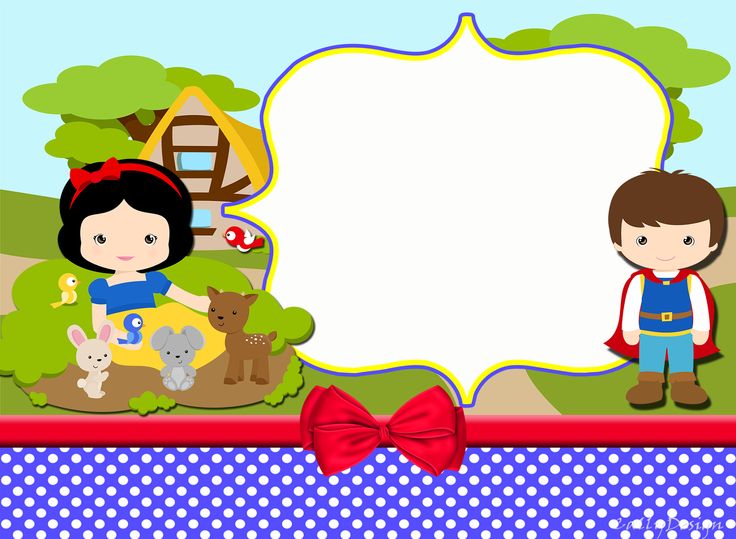 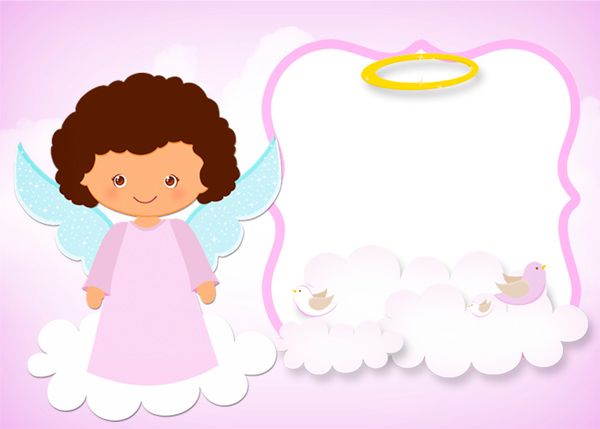 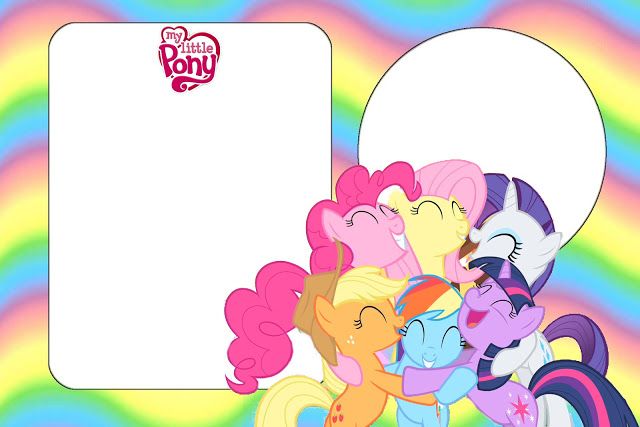 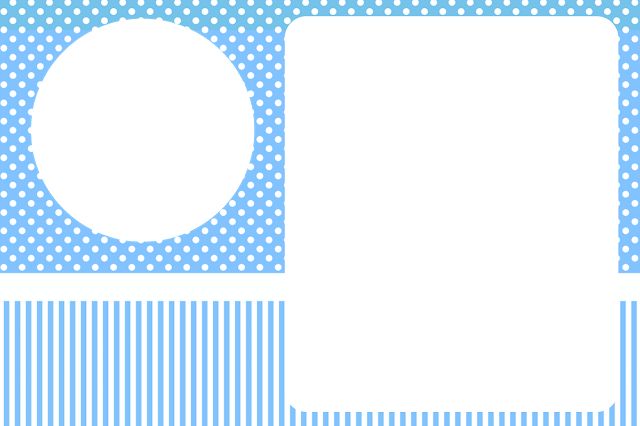 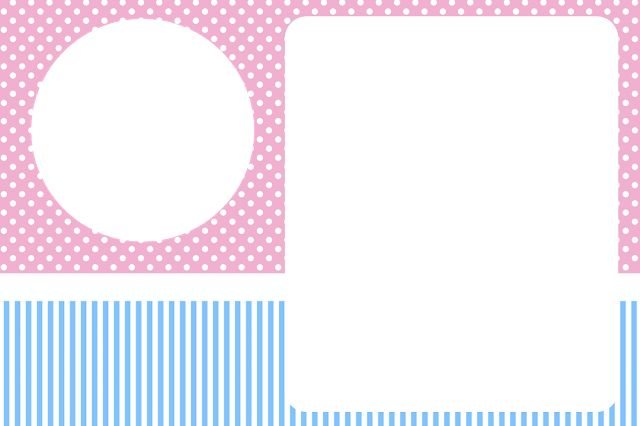 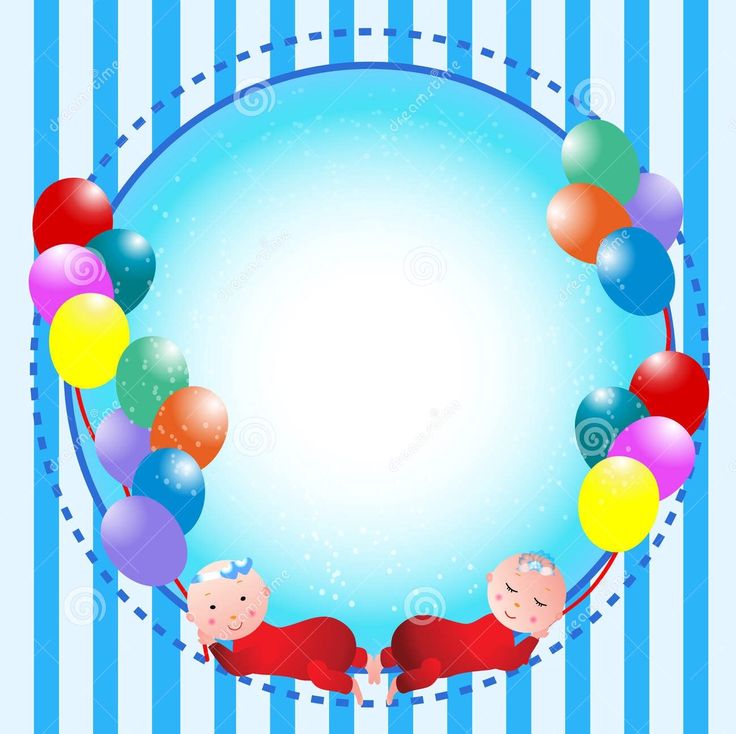 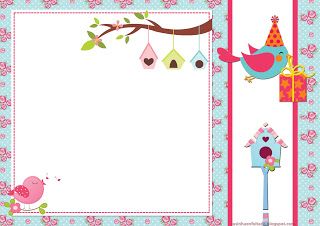 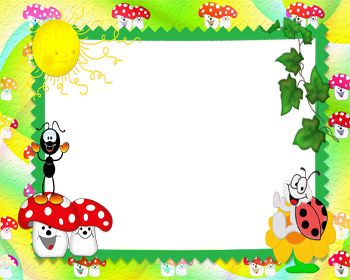 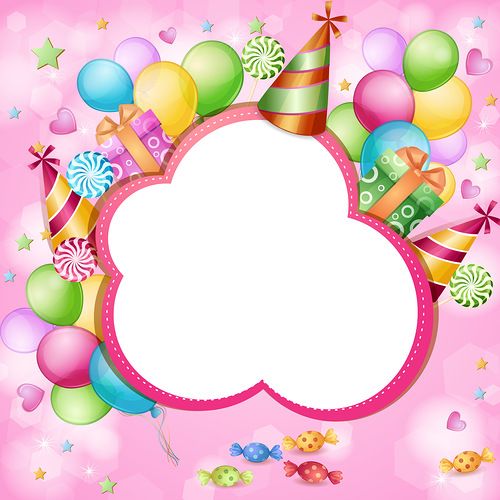 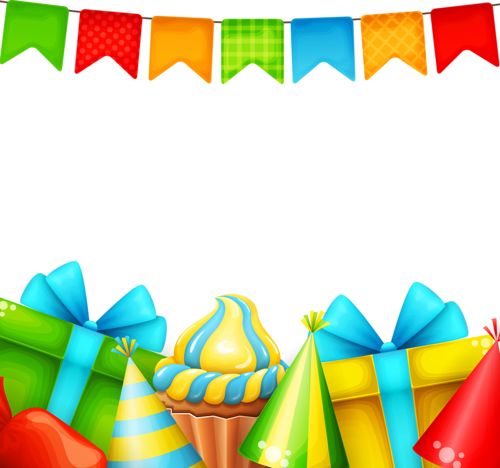 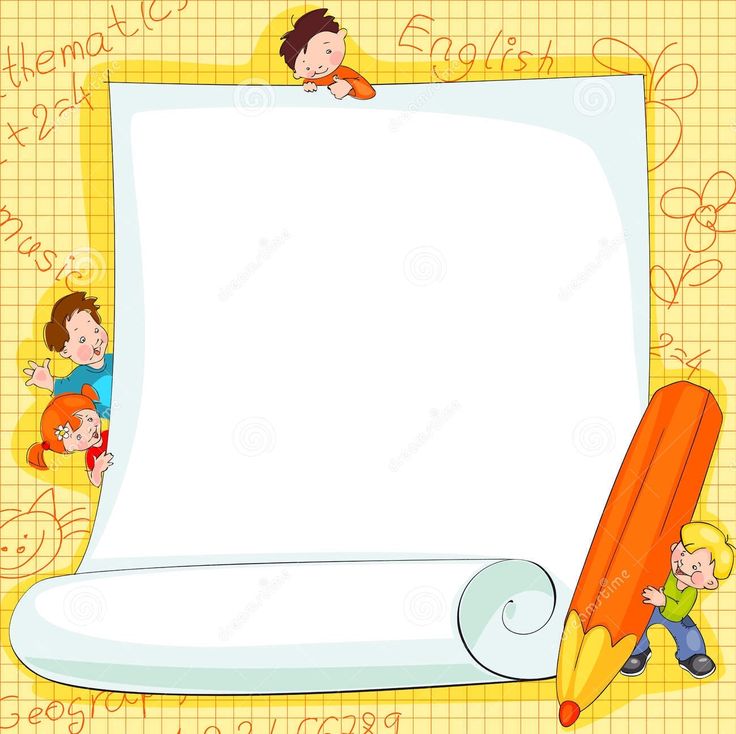 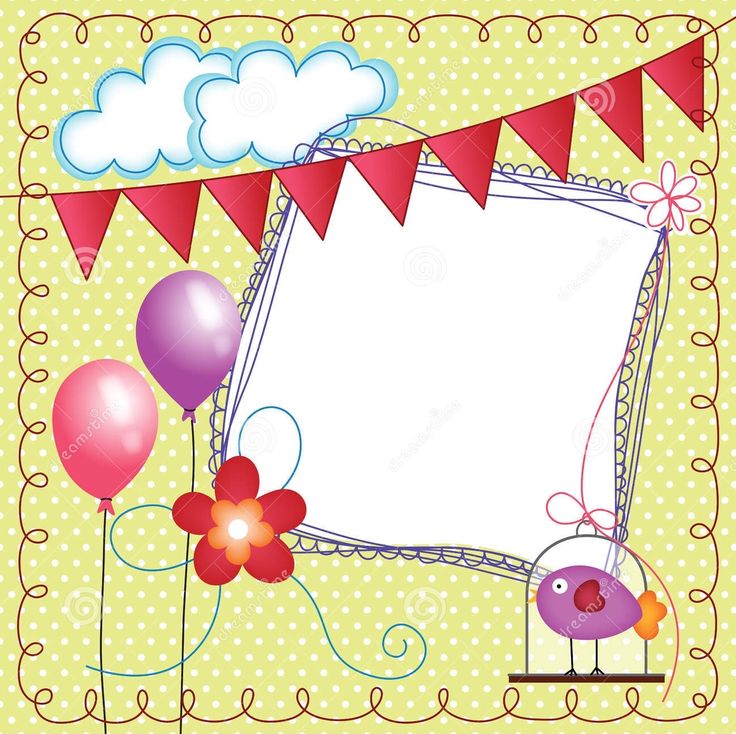 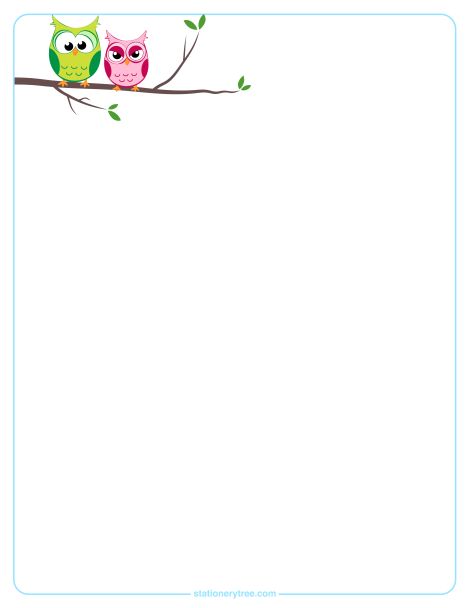 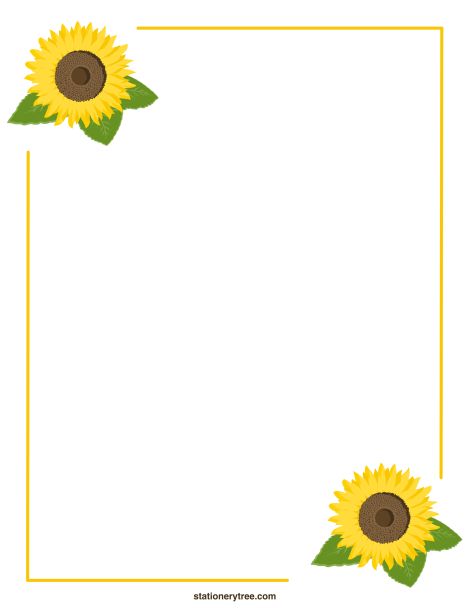 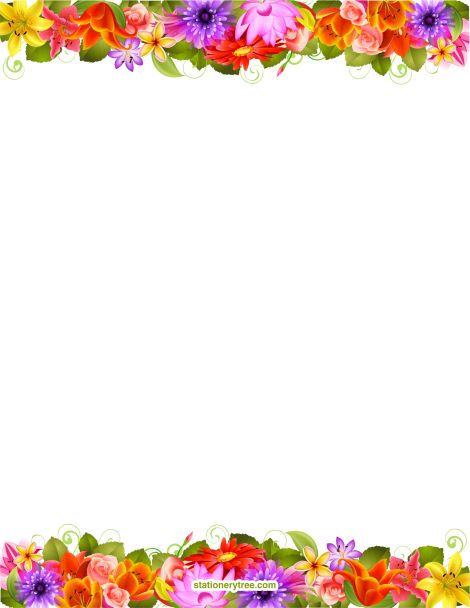 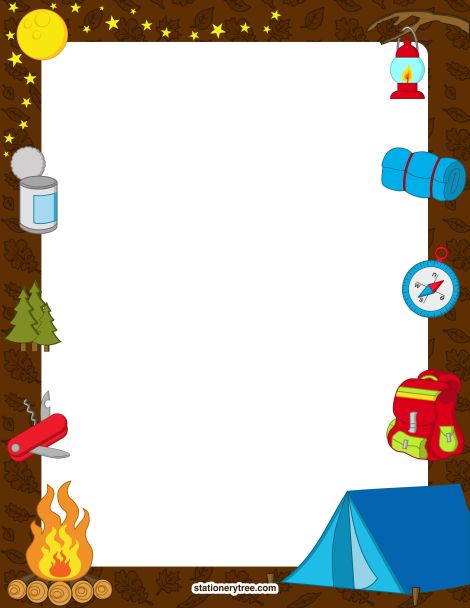 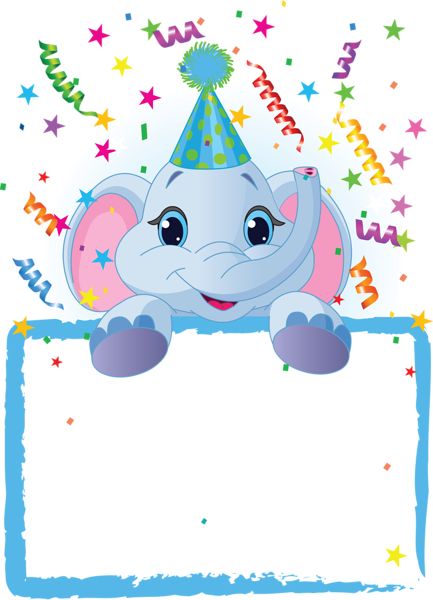 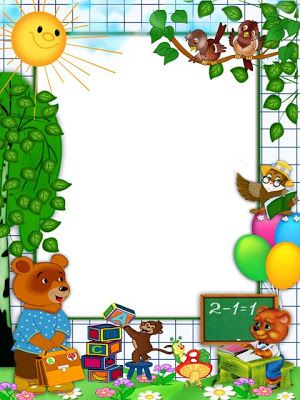 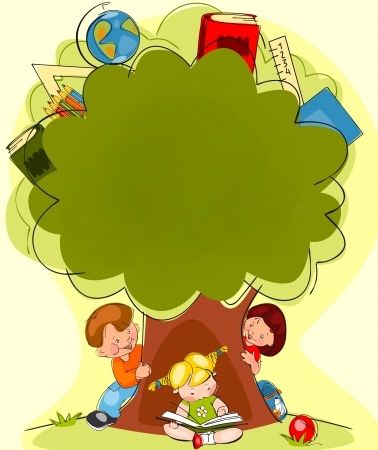 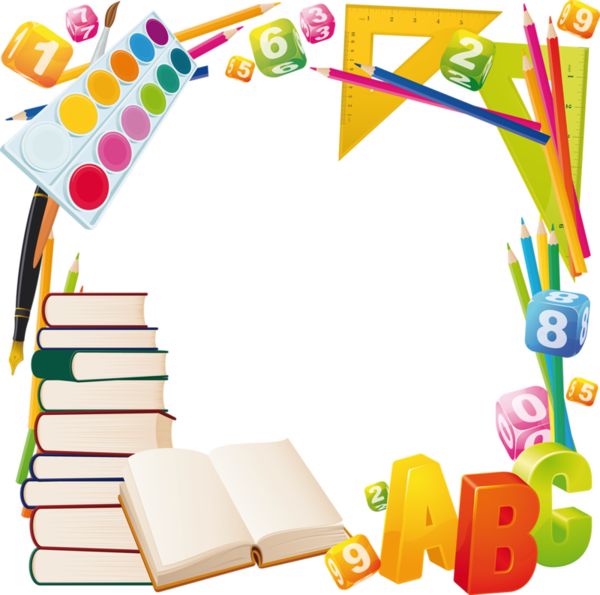 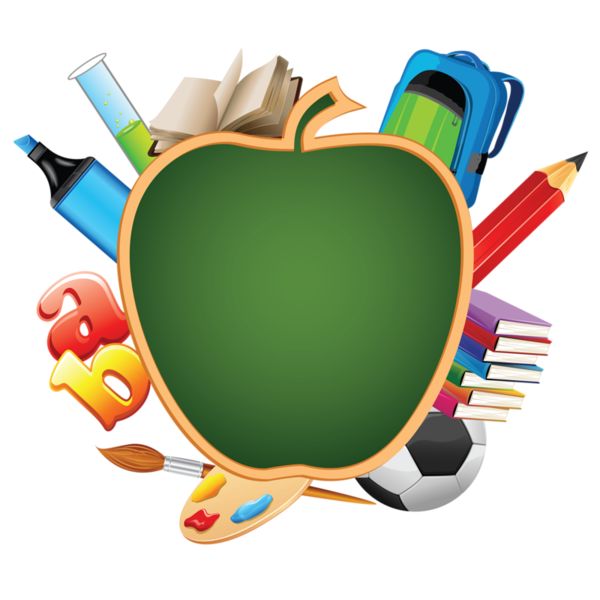 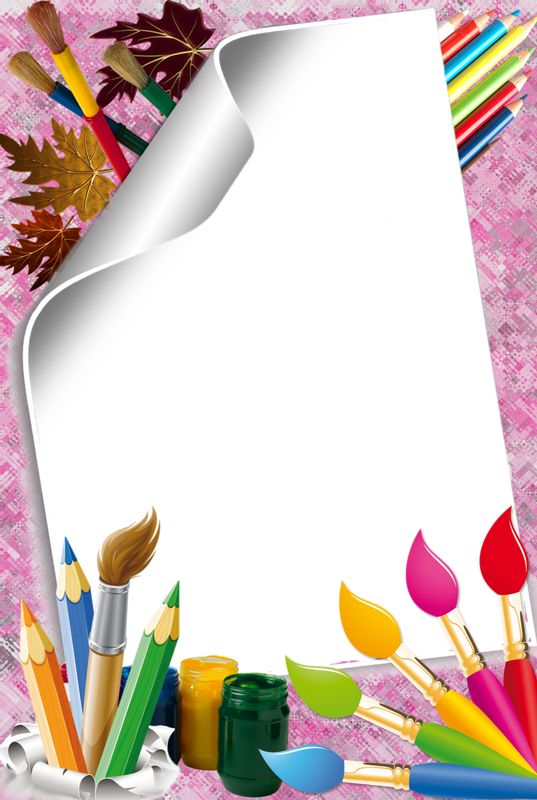 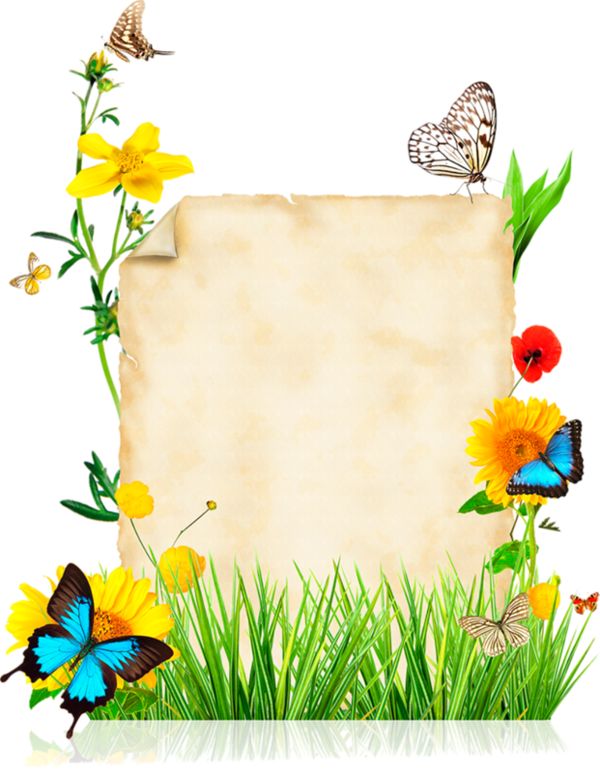 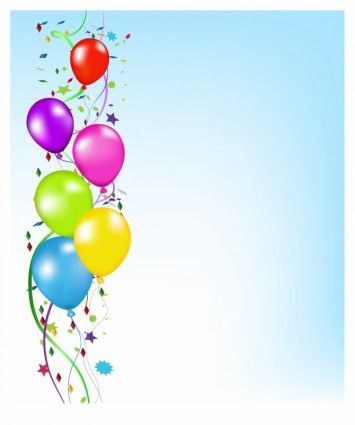 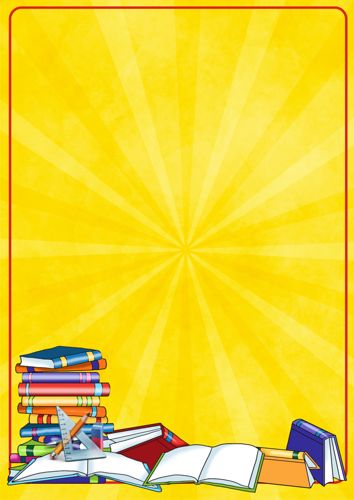 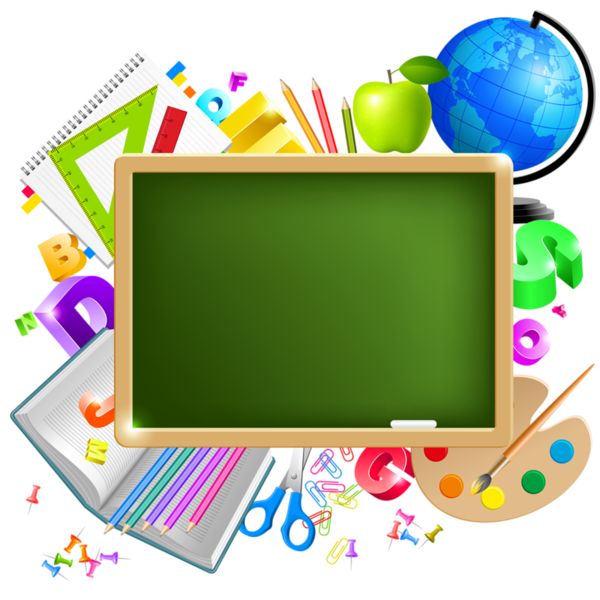